Measures of association part 2
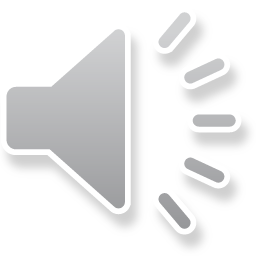 exposure                                 disease
Measures of association
The central objective of epidemiology is to study the cause of disease----
What do you compare???
Risk in exposed  with the risk of nonexposed----- in a single summary parameter!!!
RR              OR                 AR                        PAR
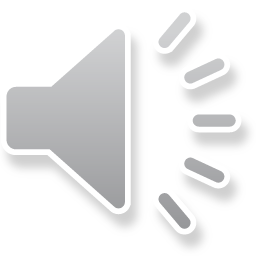 AR% - EAF – exposed attributable fraction =  Re – Ro   x 100
Re
Absolute effects- Attributable risk
RR- represents the likelihood of disease in exposed individuals relative to those who are nonexposed.
Risk Difference = AR= EAR   = Re – Ro
Is the disease risk among exposed individuals that maybe attributed to the exposure under study
Is the fraction of risk among exposed individuals that may be attributed to the exposure.
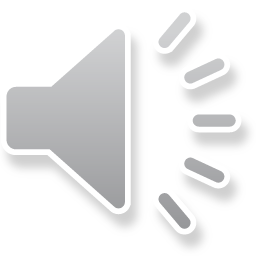 Attributable risk
ARexp = Re – Ro
Measures the excess risk for a given exposure category associated with the exposure.
ARexp
RISK
Unexposed
exposed
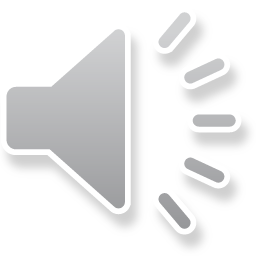 EAR and EAF-example
bacteruria
Yes
No
27
455
Yes
OC use
77
1831
No
2286
104
AR=EAR= Re-R0
EAR=  27/482  - 77/1908 = 0.056 – 0.040 = 0.016
AR%=EAF= Re-R0/Re = 0.016/0.056  X 100%=  28.6%
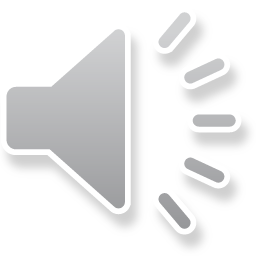 Absolute effects- Attributable risk
In case control studies- AR% (EAF) =  OR-1/OR
e.g. OR of lung cancer and passive smoking = 1.5
AR%???
1.5-1/1.5= 0.33 =   33% can be attributed to passive smoking
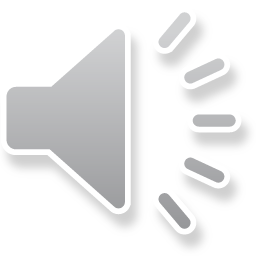 Comparison between RR and ARexample
Annual mortality rate per 100,000
Lung cancer
Coronary heart disease
Cigarette smokers                140                       669
Nonsmokers                          10                         413
RR                                      14.0                         1.6
AR                                  130/105/year          256/105/year
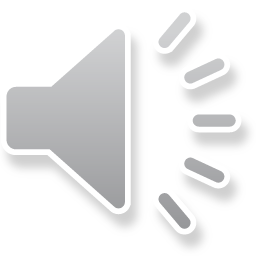 RR and EAR provide very different
  types information
RR measures the strength of association between exposure
 and disease (causality)
AR% - a measure of the public health impact of a particular exposure, assuming that the association is one of cause and effect!
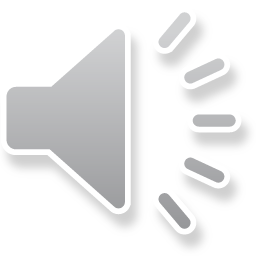 PAR and PAF
Population attributable risk-estimates the excess rate of disease in the total study population of exposed and nonexposed individuals that is attributable to the exposure.
PAR= RT – Ro
RT= Risk of disease in the population
Ro = Risk of disease in the unexposed
Is the fraction of risk in the total population that maybe attributed to the exposure under study!
PAF = RT - Ro
RT
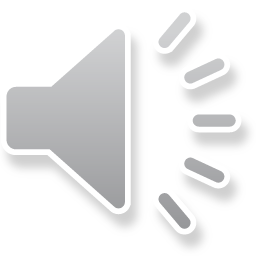 population attributable risk
PAR depends on the prevalence of exposure in the population. Population is composed of both exposed and non exposed. 
When exposure is rare the risk in population is similar to the risk in the unexposed.
AR exp
PAR
Risk
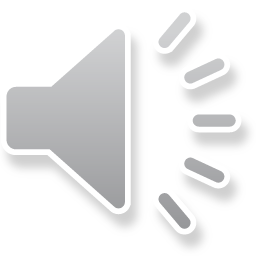 Exposed
Population
Unexposed
population attributable risk
risk in population is similar to that in the exposed when the exposure is common
AR exp
PAR
Risk
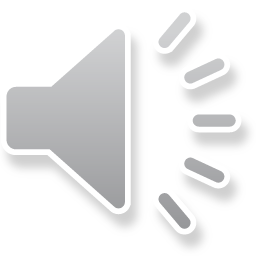 Exposed
Population
Unexposed
PAR and PAF-example
bacteruria
Yes
No
27
455
Yes
OC use
77
1831
No
2286
104
PAR = Rt-R0
PAR =  104/2390  - 77/1908 = 0.043– 0.040 = 0.003
PAF= Rt-R0/Rt = 0.003/0.043  X 100%=  6.98%
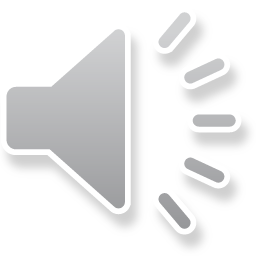 PAF
PAF=                         Pe  x (OR-1)
Pe  (OR-1) +  1
PAF- depends on OR and the proportion of exposed persons in the population
EAF- depends on OR only!!!
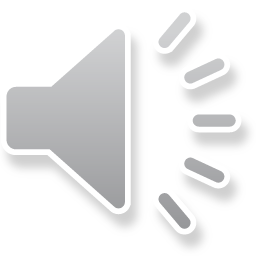 PAF- example
Myocardial infarction
Yes
No
Yes
304
23
OC users
No
156
3120
133
2816
OR = 1.6
PAF??
Prevelance of OC use in the population- prevalence in the controls
Pe= 304/3120=0.0974
PAF= 0.0974  x (1.6-1) /0.0974x (1.6-1)+1= 5.5%
If OC causes MI , 5.5% of MI in the study population could be prevented 
if OC use was discontinued
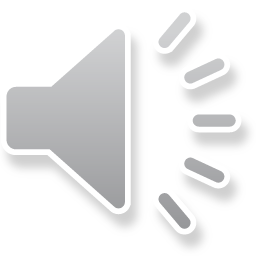 Measures of association
Relative effects- strength of association
RR- relative risk – Re/Ro –measures the strength of association between exposure and disease
In case- control studies- OR~RR = odds of exposure among cases/ odds of exposure among controls
Absolute effects- assuming a cause- effect relationship
 how much of the risk is attributable to exposure
AR- Risk in exposed that is attributed to the exposure
PAR- Risk in the the whole population ( exposed and 
nonexposed) that is due to the exposure
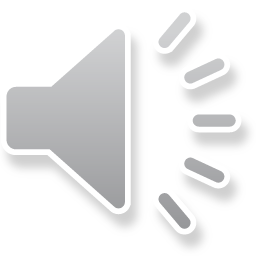 Follow-up vs Case control study
Follow-up study
Case-control study
OR 
X cannot be calculated
Can only be estimated (OR-1/OR)
X PAR cannot be calculated
PAF can be estimated
RR
AR( EAR)
EAF
PAR
PAF
PAF=            Pe  x (OR-1)
Pe  (OR-1) +  1
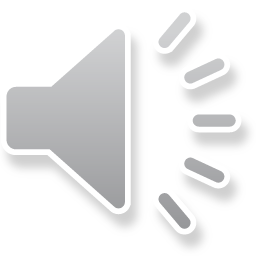